The Structures and Ideologies of Social Credit in the U.S.Larry Catá Backer(白 轲)W. Richard and Mary Eshelman Faculty Scholar Professor of Law and International AffairsPennsylvania State University
首都师范大学 信用立法与信用评估研究中心 
Capital Normal University Research Center for Credit Law and Credit Assessment, 
April 25, 2018
欧美国家信用法治经验及对中国的启示 
[Experiences of Credit Law Practices From the U.S. and European Countries and its Implications for China]
Introduction
What We Will Cover Today
An All Around Focus: Chinese Social Credit Principles
Building the Integrated System
Government
Commercial Activity
Social Integrity and Judicial Credibility
Education and Culture
Culture:
Establish models of appropriate conduct
launch topical activities concerning sincerity. 
Organize pubic interest activities such as the “Sincerity Activity Week” “Quality Month” 
Special campaigns in focus sectors 
“persist in correcting unhealthy trends and evil practices of abusing power for personal gain, lying and cheating, forgetting integrity when tempted by gains, benefiting oneself at others’ expense, etc., and establish trends of sectoral sincerity and integrity.” 
Develop social credit management as a scholarly field
Research
training
Education
Tied to construction of Socialist core value system 
Vehicle for socialization of social credit
“Forcefully launch activities to let universal education and propaganda about credit enter enterprises, enter classrooms, enter communities, enter villages and enter households. ”
Build “moral” classrooms 
Construct parameters for assessing value of classroom instruction in appropriate approaches to social credit and underlying moral principles
Social Credit: Build; Share; Implement
Social Credit in the West
Power through fracture and diffusion
Governmentalization of the private sphere
Privatization of the public sphere
Migration from law and regulation to systems and systems management
Does the West Have a Social Credit System?
MicroChips in Employees: Three Square Market
Three Square Market will be the first firm in the U.S. to use the device, which was approved by the FDA in 2004, CEO Todd Westby told CNBC on Monday.
"We think it's the right thing to do for advancing innovation just like the driverless car basically did in recent months," he said in an interview with "Closing Bell."
The company, which provides technology for break-room markets or mini-market kiosks, is anticipating over 50 employees to be voluntarily chipped.
Westby said he and his family will be chipped, too.
Installing microchips in employees is 'the right thing to do,' CEO says
“Social Credit” Implications for Chip Implants for Workers
Western Principles for Risk and Compliance Systems
A “New Era” Techniques of Governance in the West
The Industry of Data Harvesting
What is Data: The Census Question
Western Approaches to Social Credit Operationalization—Public Sphere
From Internet Quizzes to Analytics: Facebook-Cambridge Analytics—Power of Data Driven Algorithms
Before the 2016 election, Cambridge Analytica was an obscure consulting company funded by the family of conservative hedge fund mogul—and Republican political donor—Robert Mercer. But in the weeks after the 2016 election, rumors began to circulate that Cambridge had played a key role in Donald Trump's victory.
Where conventional political advertising uses crude demographic factors like age and ZIP code to target advertising, Cambridge supposedly used a technique called psychographics, which involves building a detailed psychological profile of a user that will allow a campaign to predict exactly what kind of appeal will be most likely to convince any particular voter.
Use of APIs to harvest additional data: 
Application program interface (API) is a set of routines, protocols, and tools for building software applications. An API specifies how software components should interact.
Developing a quiz to harvest Facebook data; use of Facebook profile.
Data feeds predictive algorithms that can be used to shape company action
Western Approaches to Social Credit Operationalization—Private Sphere
Managing University Student Clubs
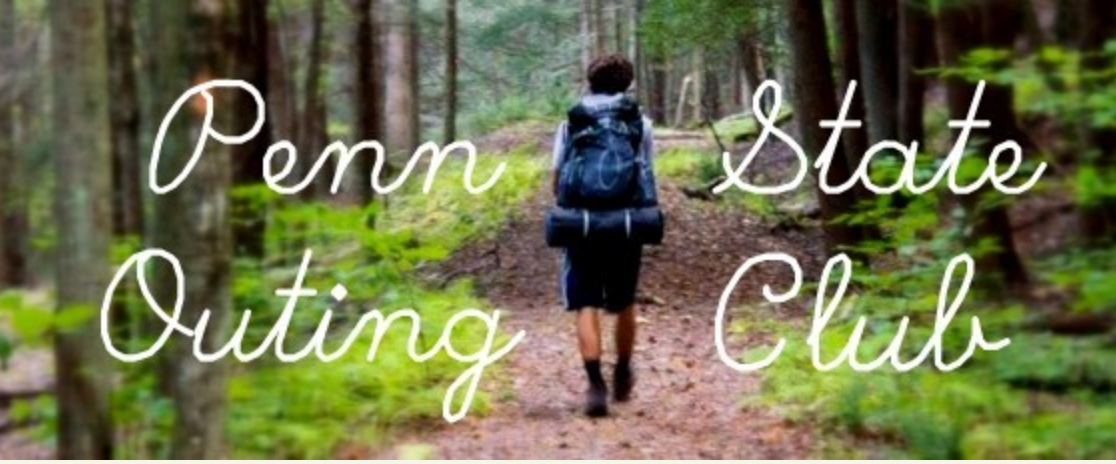 U.S. Rating Agencies as a Form of Social Credit
Rating Agencies as a Form of Applied Social Credit Philosophy?
Social Credit Challenges: China
Technical Issues
Data harvesting
Data retention
Data integrity
Interpretation Challenges
Adding meaning to data may be difficult
Algorithms 
Review mechanism itself a subject of or corrupted by the social credit system in which it is embedded?
System Construction Challenges
System construction 
Data harvesting and integrity
Management Problems
Coherence across a vast governmental sphere
Integration with private social credit offshoots 
How to solve issue of administrative abuse
Political issues
Integration with political and systems standards outside of China
Applies especially to Chinese enterprises operating abroad
Social Credit Challenges: US
Management Problems
Coherence across a vast private and governmental sphere
No basis for consist integration of private social credit and governmental systems 
How to solve issue of market abuse; extent of governmental oversight unclear
Technical Issues
Data harvesting
Data retention
Data integrity
The ideological problem of algorithms
Interpretation Challenges
Adding meaning to data may be difficult
Algorithms 
Review mechanism itself a subject of or corrupted by the social credit system in which it is embedded?
System Construction Challenges
System construction: no single standard; quality and scope issues 
Data harvesting and integrity in a fractured system 
Political issues
No real coordination of management of markets for data and data based management systems
Little protection for data sources and individuals whose information is harvested
Much regulation is fractured along market segment lines (e.g. credit reporting, social media, etc.) 
Integration with political and systems standards outside of U.S. (e.g., EU and China)
Coordination with U.S. law (privacy, disclosure, business rules, etc.)
Conclusions
Thank You 谢 谢